AI on ChipLab3
Getting started to use Kneron KL520 USB AI dongle
2021/3/17
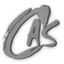 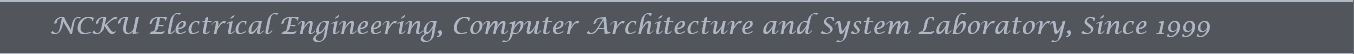 Outlines
Environment setup
Object detection
Run Yolov3 on CPU
Run Yolov3 with Kneron KL520
Transfer Mode  
Dynamic Model Engine (DME)
Kneron Toolchain
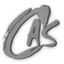 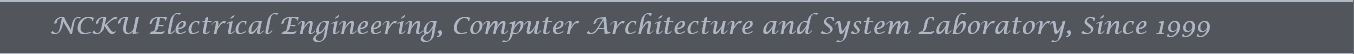 TA
黃瀚群 (Han-Qun, Huang)
Email : hanqun0723@gmail.com
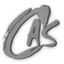 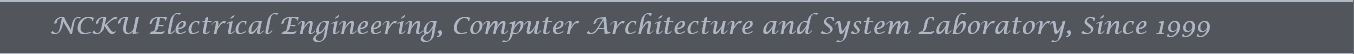 Environment Setup
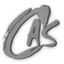 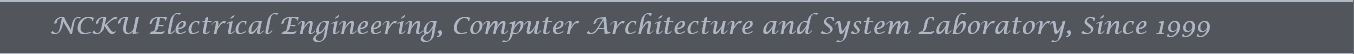 Environment setup
Hardware
Kneron KL520 USB AI dongle
One PC or Laptop
Camera

Operating System
Ubuntu18.04(Recommended) or Windows10
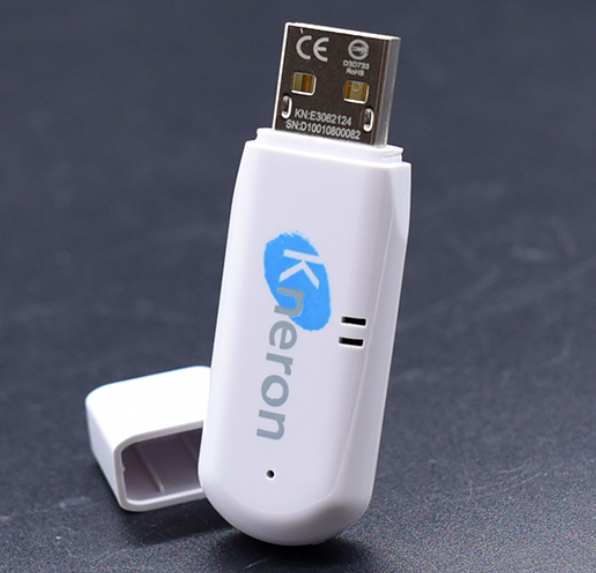 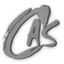 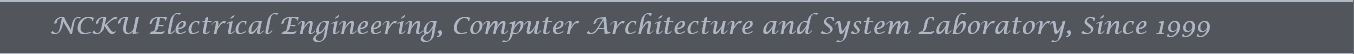 Environment setup
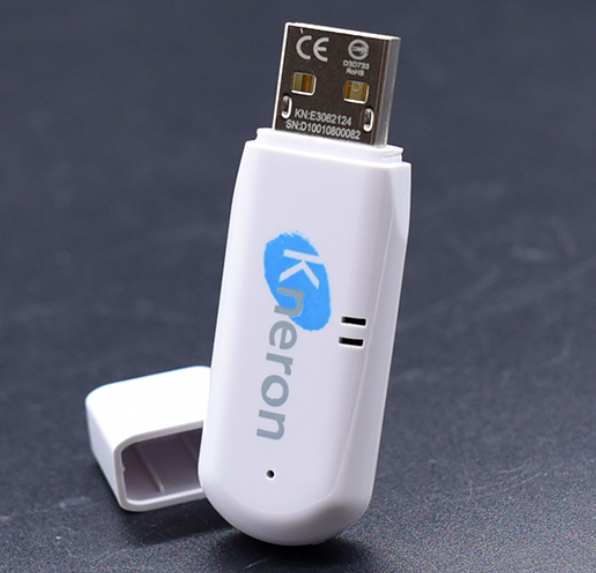 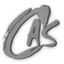 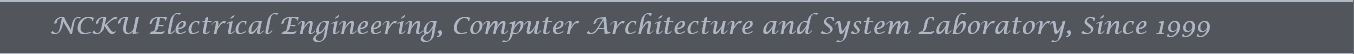 Environment setup
In this section, all steps are done in Ubuntu
Download Lab3 code from CASLAB website
Folder Tree
   /home/{username}/Lab3_code
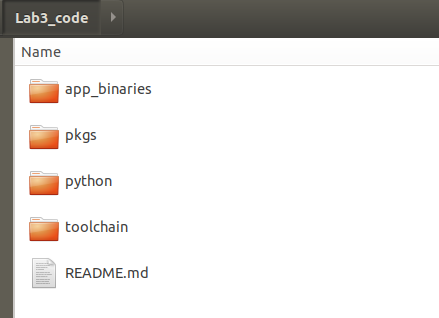 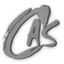 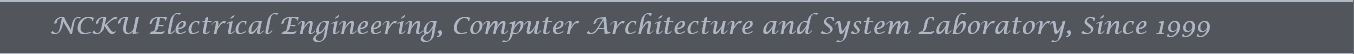 Environment setup
Check your python version is above 3.8.6

$ sudo add-apt-repository ppa:deadsnakes/ppa
$ sudo apt-get update
$ sudo apt-get install python3.8
$ sudo update-alternatives --install /usr/bin/python3 python3 /usr/bin/python3.8 1
$ sudo update-alternatives --install /usr/bin/python3 python3 /usr/bin/python3.6 2
$ sudo update-alternatives --config python3
   (select python version 3.8)
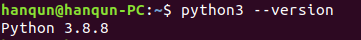 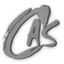 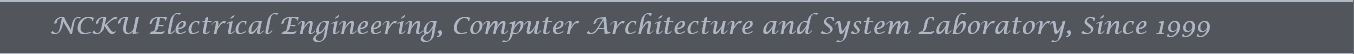 Environment setup
If your terminal cannot open after install python 3.8
$ cd /usr/bin
$ sudo gedit gnome-terminal

change #!/usr/bin/python3 
to #!/usr/bin/python3.6
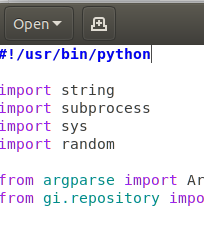 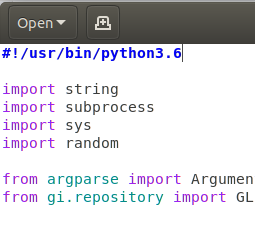 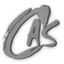 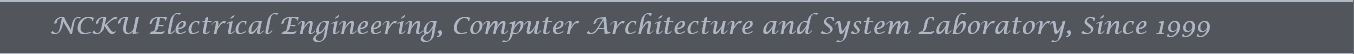 Environment setup
Install pip3 package and related software libraries

$ sudo apt-get install python3-pip
$ pip3 install --upgrade pip 
$ pip3 install numpy==1.19.3
$ pip3 install opencv-python
$ sudo apt-get install libusb-1.0-0-dev
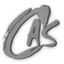 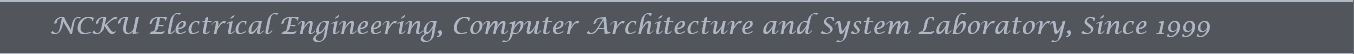 Environment setup
Install Kneron Host Side API 
$ cd ~/Lab3_code/pkgs/ 
$ pip3 install kdp_host_api-1.1.2_linux_-py3-none-any.whl




Installation path:
~/.local/lib/python3.8/site-packages/kdp_host_api/*
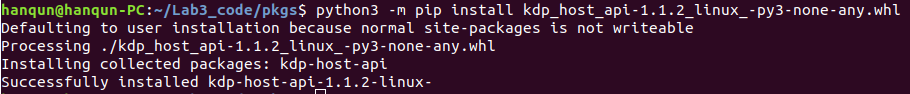 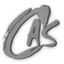 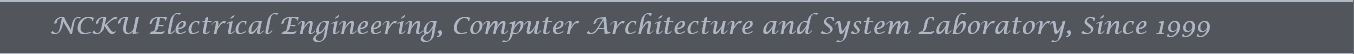 Object detection –	- Run Yolov3 on CPU	- Run Yolov3 with Kneron KL520
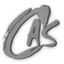 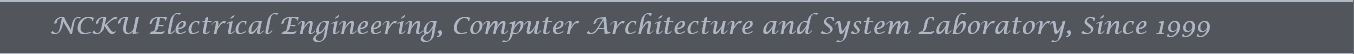 Run Yolov3 on CPU
Open the terminal and type the following commands:
$ cd ~/Lab3_code/python
$ python3 sw_yolo3.py -h
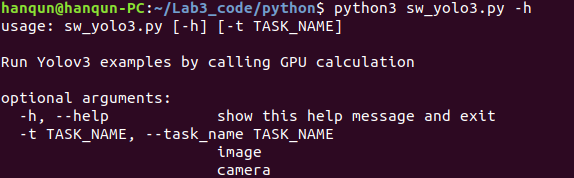 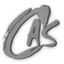 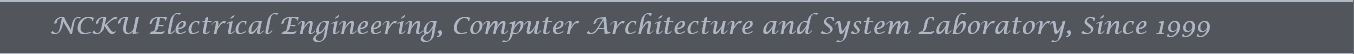 Run Yolov3 on CPU
$ python3 sw_yolo3.py -t image
Input image file : cat.jpg


You can type the following command 
and see the results.
$ python3 sw_yolo3.py -t camera
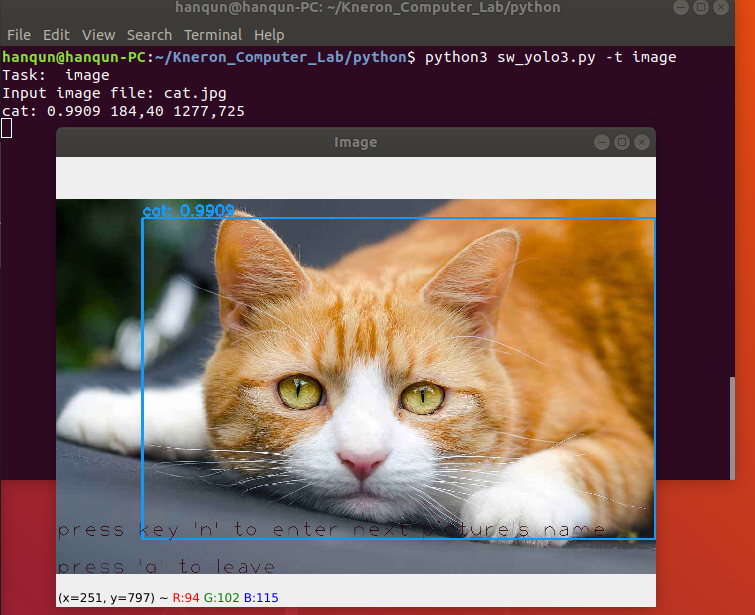 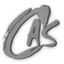 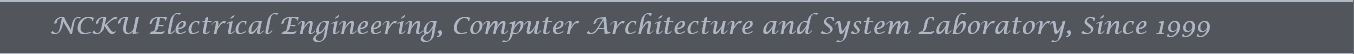 Object detection –	- Run Yolov3 on CPU	- Run Yolov3 with Kneron KL520
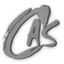 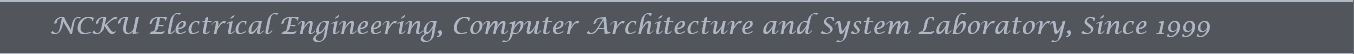 Run Yolov3 with Kneron KL520
Because KL520 can support different neural network models, you need to update the firmware and model first.

$ sudo python3 kdp_yolov3.py -t update_app

Wait a few minutes...
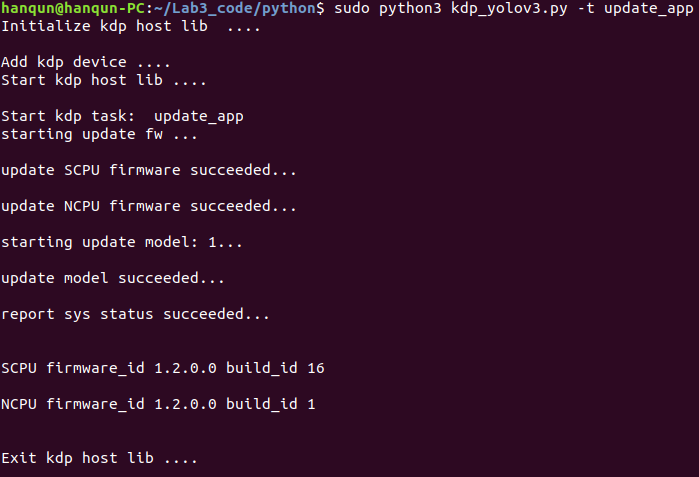 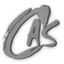 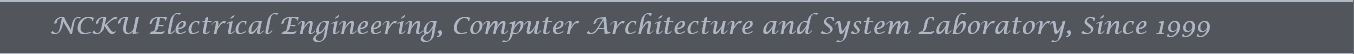 Run Yolov3 with Kneron KL520
$ sudo python3 kdp_yolov3.py -t <option>    
   See the results!
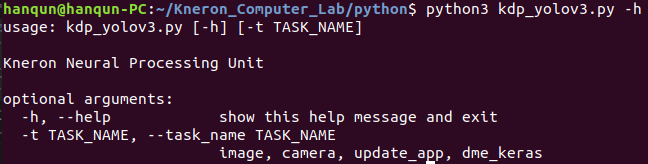 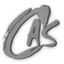 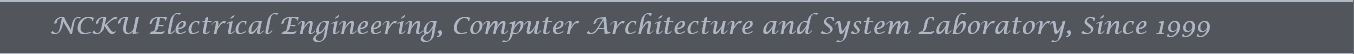 Run Mode
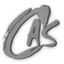 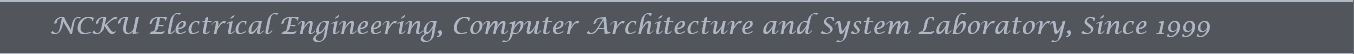 Run Mode
Kneron NPU supports three transfer mode :
Serial transfer
Pipeline transfer
Parallel transfer

$ python3 kdp_yolov3_mode.py -t <option>
                                                                   serial 
pipeline 
parallel
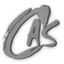 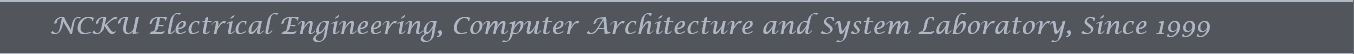 Run Mode – Serial transfer
Kneron NPU supports three different run mode :
Serial transfer
Pipeline transfer
Parallel transfer
Transfer
Image
Inference in NPU
Send Result Back
Transfer
Image
Inference in NPU
Send Result Back
1000 times
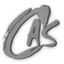 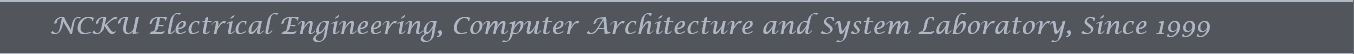 Run Mode – Pipeline transfer
Kneron NPU supports three different run mode :
Serial transfer
Pipeline transfer
Parallel transfer
Transfer
Image
Inference in NPU
Send Result Back
Transfer
Image
Inference in NPU
Send Result Back
Transfer
Image
Inference in NPU
Send Result Back
1000 times
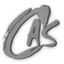 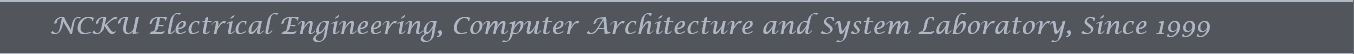 Run Mode – Parallel transfer
Kneron NPU supports three different run mode :
Serial transfer
Pipeline transfer
Parallel transfer
Transfer
Image
Inference in NPU
Send Result Back
Transfer
Image
Inference in NPU
Send Result Back
Transfer
Image
Inference in NPU
Send Result Back
1000 times
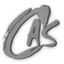 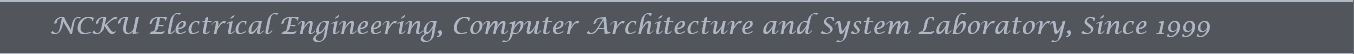 Dynamic Model Execution (DME)
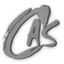 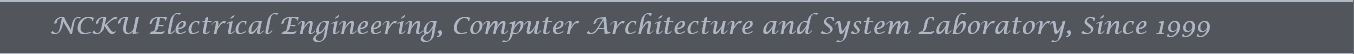 DME mode
The model is loaded to DDR from host through USB during run-time 
Compared to models on flash memory (ISI mode)

DME API
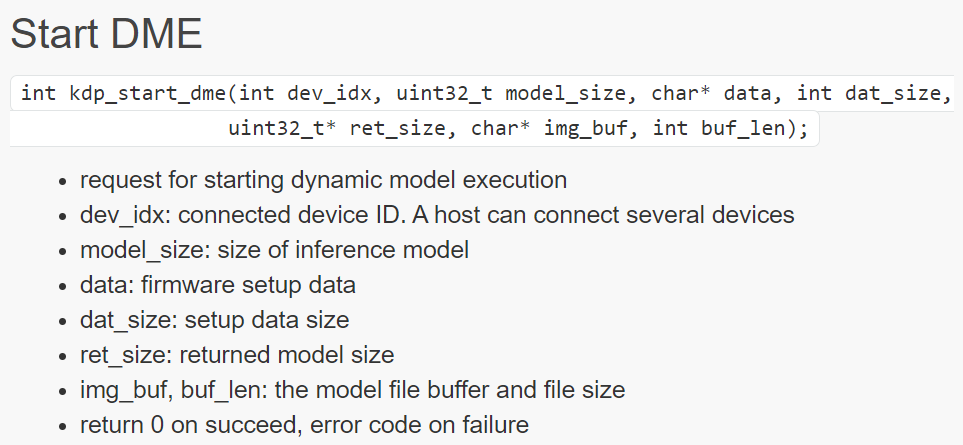 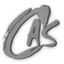 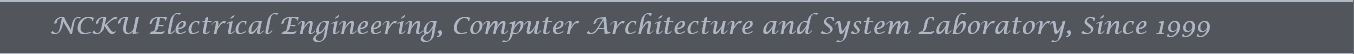 DME mode
Host
KL520
Host_com_thread
Firmware setup data (fw_info.bin)
return length of fw_info.bin
model file (all_models.bin)
return length of all_models.bin
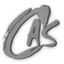 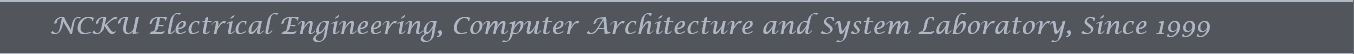 DME mode
Host
KL520
Host_com_thread
kdp_start_dme
return 0 on succeed
kdp_dme_configure
return 0 on succeed
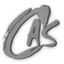 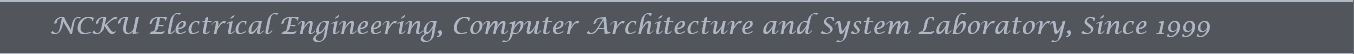 DME mode
Host
KL520
Host_com_thread
kdp_start_dme
return 0 on succeed
kdp_dme_configure
return 0 on succeed
how to do? (bypass preprocess/postprocess? ), input/output size/# of channels
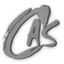 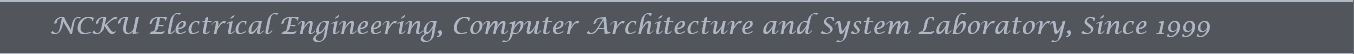 DME mode
send input Image
Host
KL520
Host_com_thread
kdp_dme_inference
return 0 on succeed
kdp_dme_get_status(polling)
status == 0 means unfinished
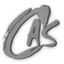 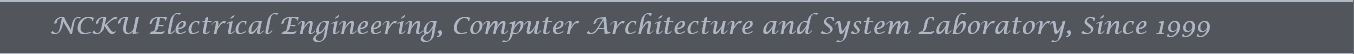 DME mode
Host
KL520
Host_com_thread
kdp_dme_get_status(polling)
status == 1 means finished
kdp_dme_retrieve_res
return 0 on succeed
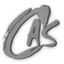 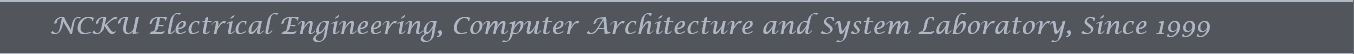 DME mode
Host
KL520
Host_com_thread
kdp_end_dme
return 0 on succeed
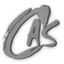 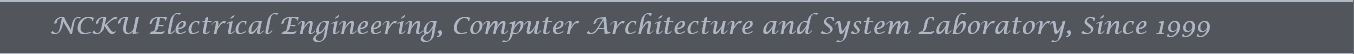 DME mode
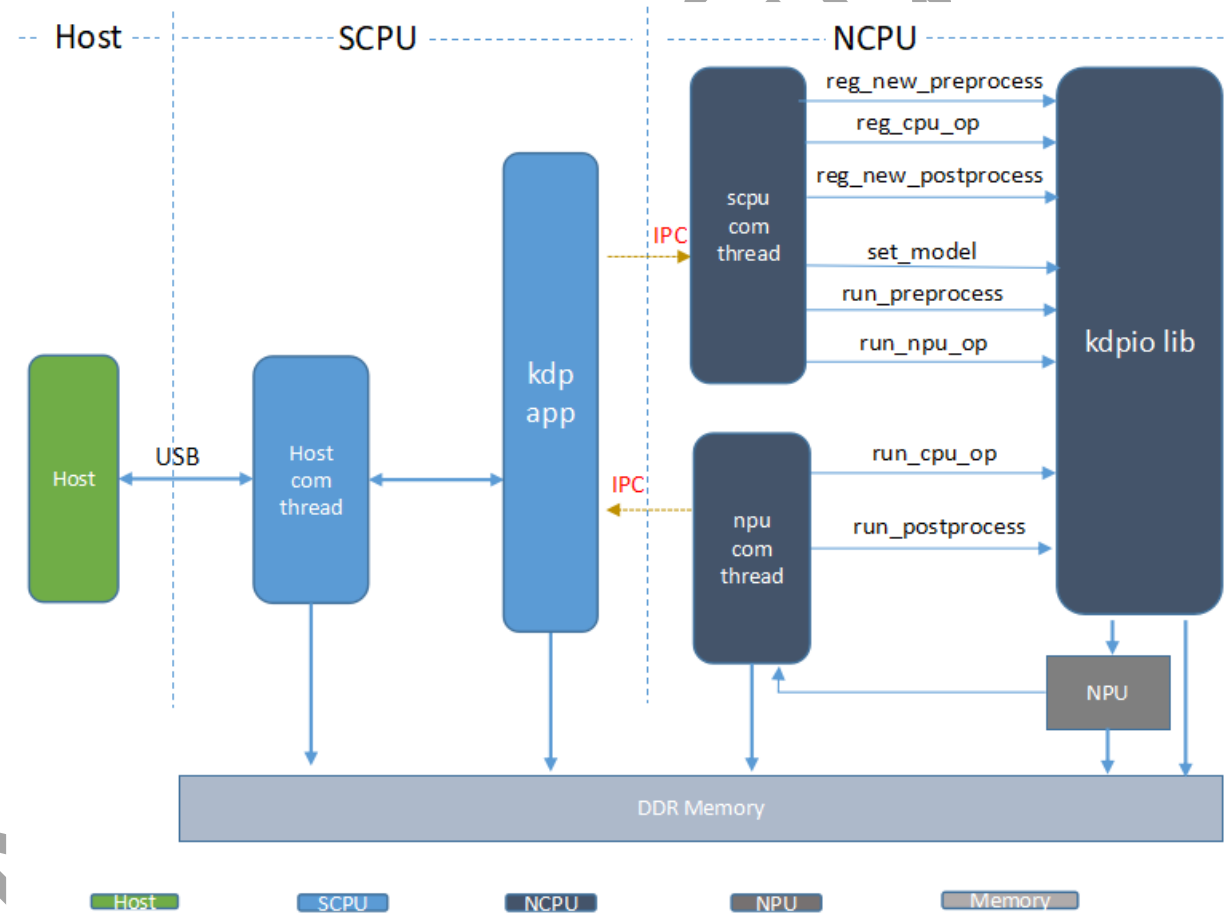 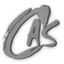 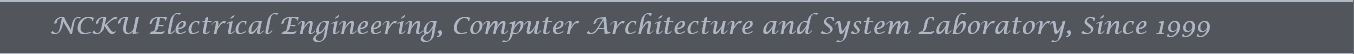 DME mode
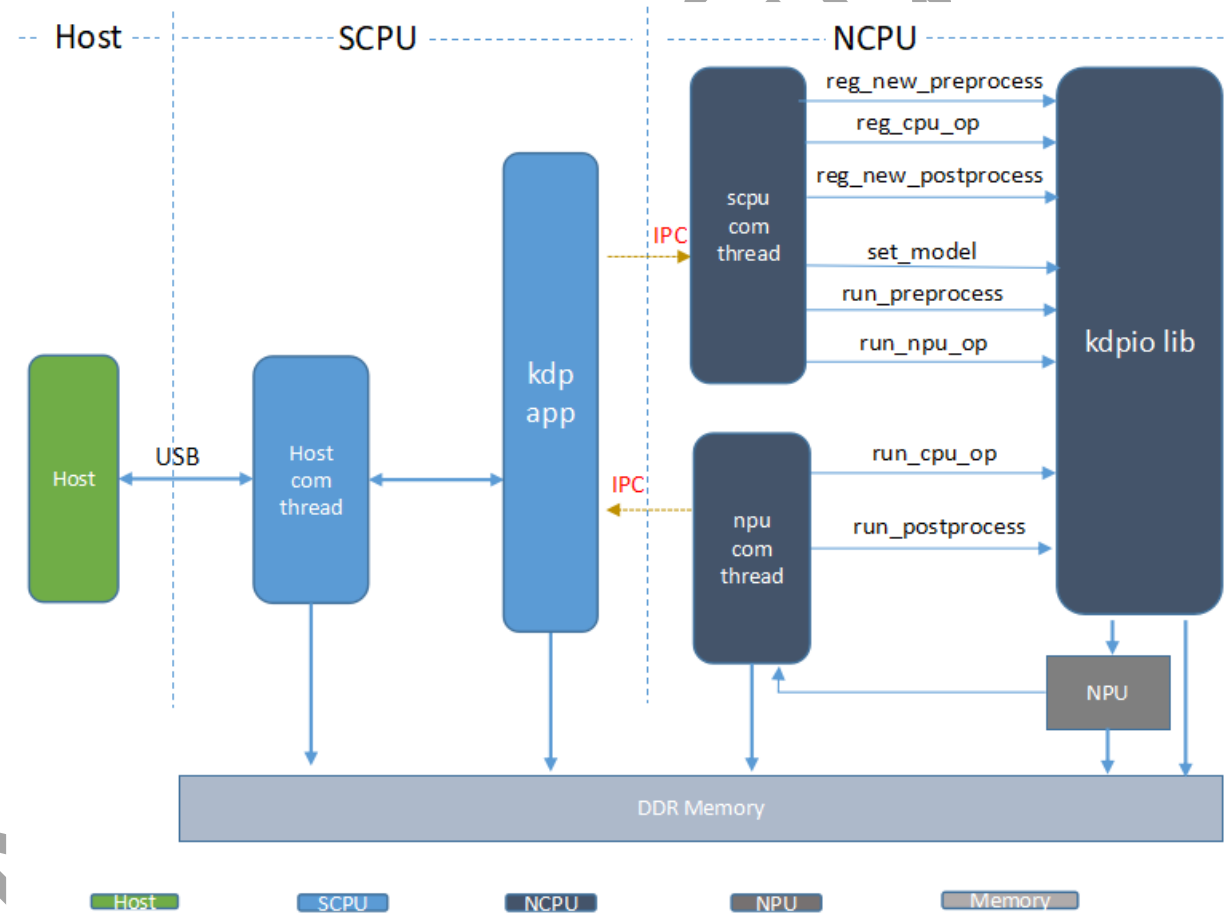 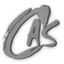 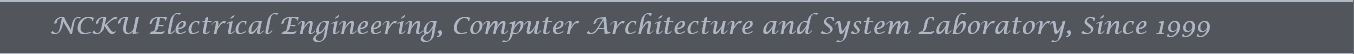 DME mode
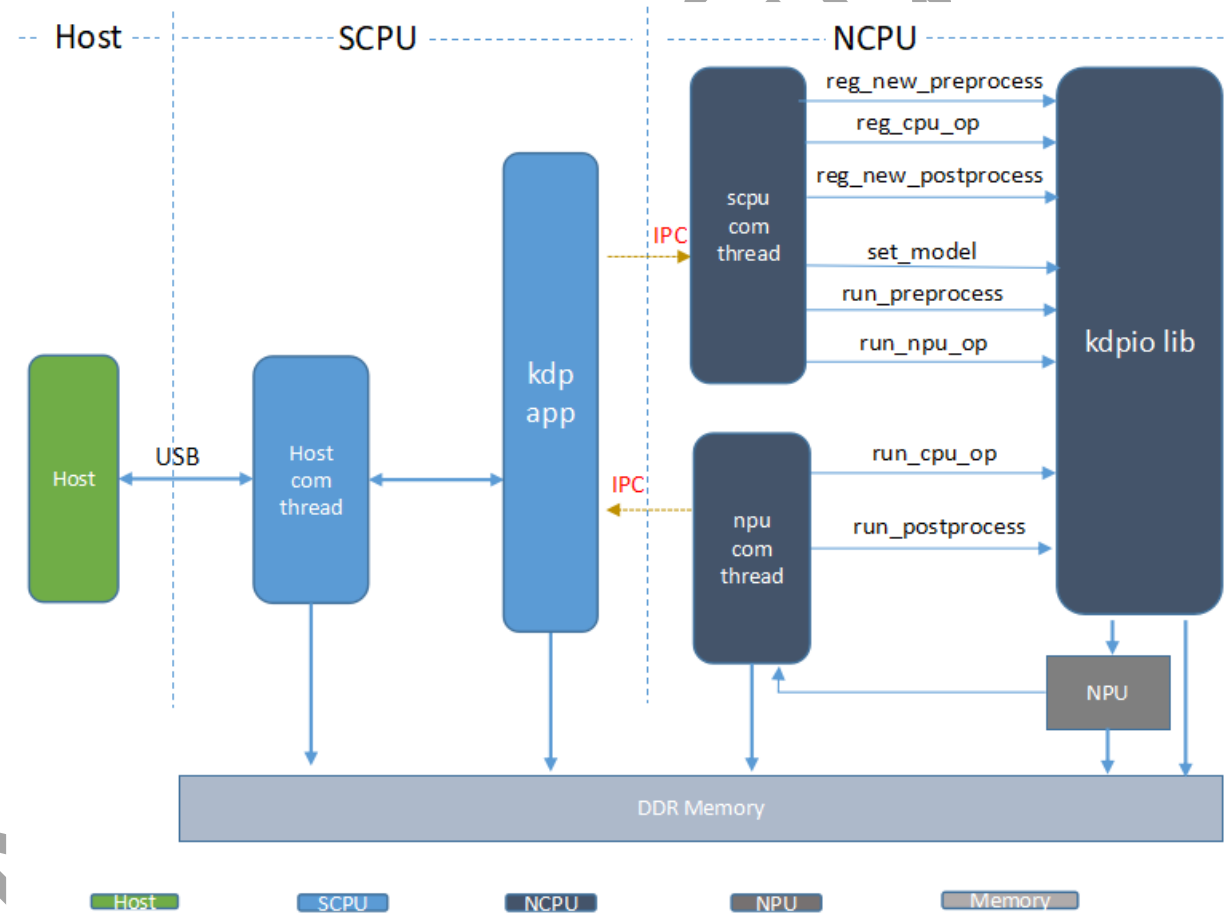 kdp_app_dme
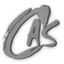 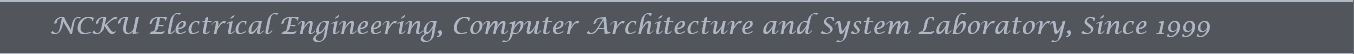 DME mode
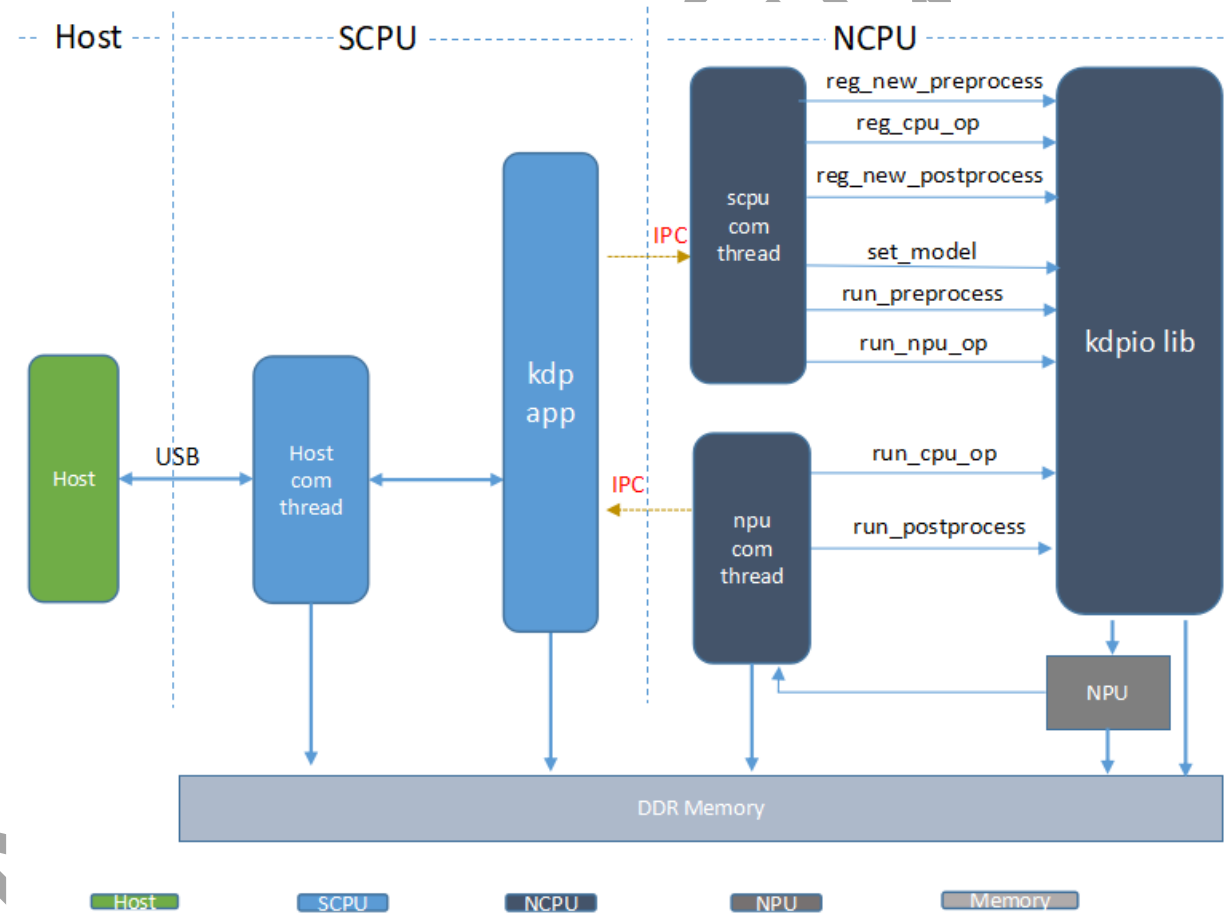 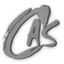 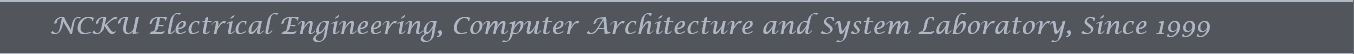 DME mode
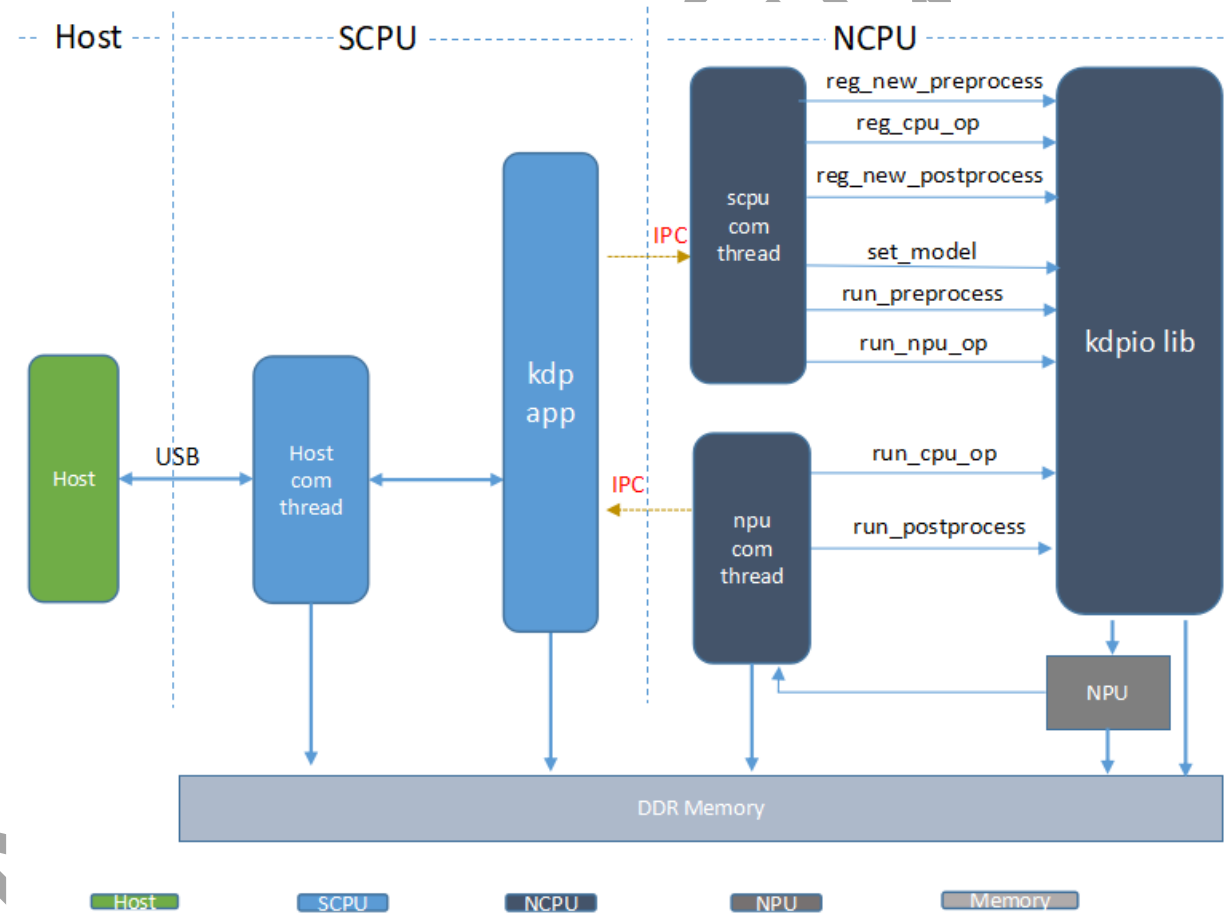 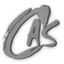 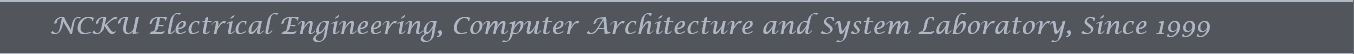 DME mode
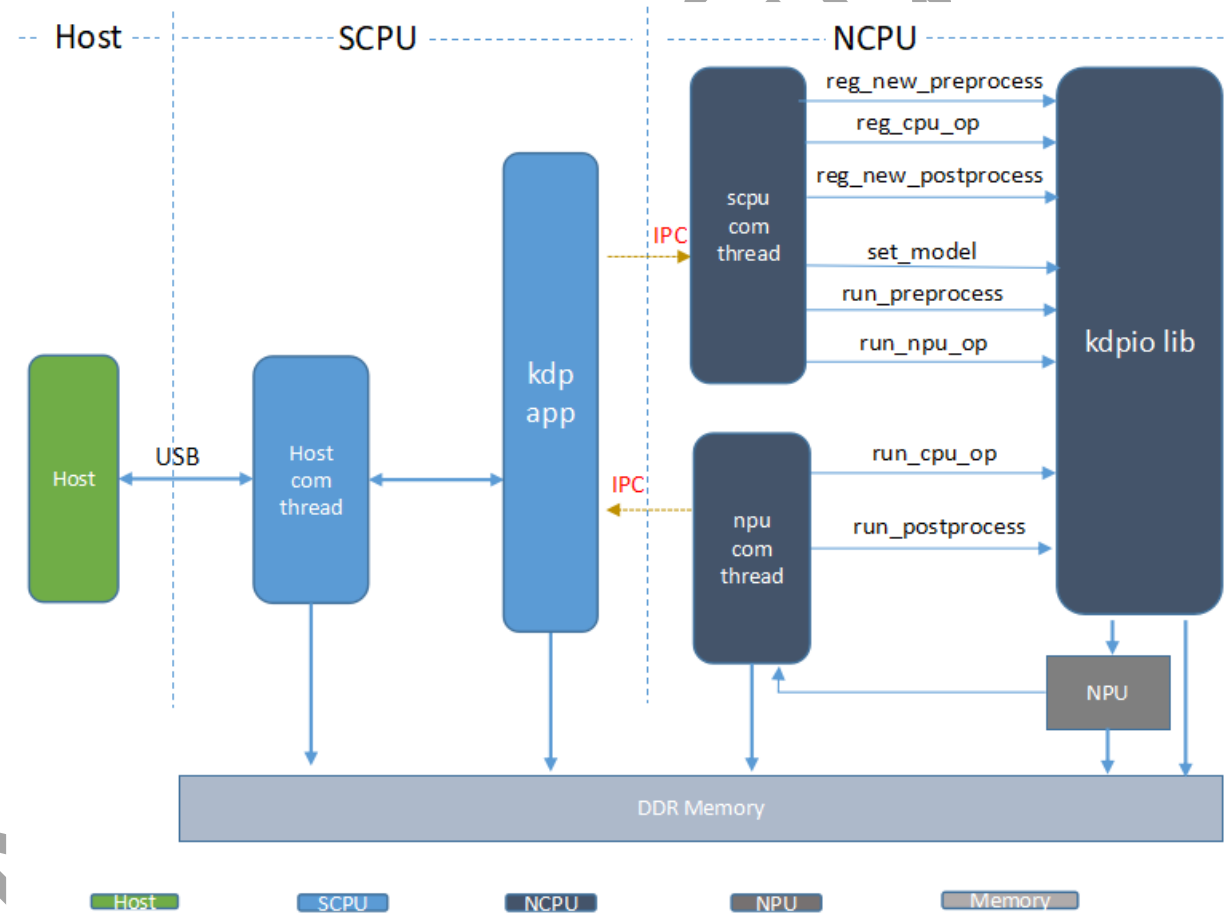 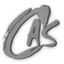 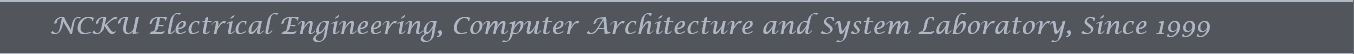 DME mode
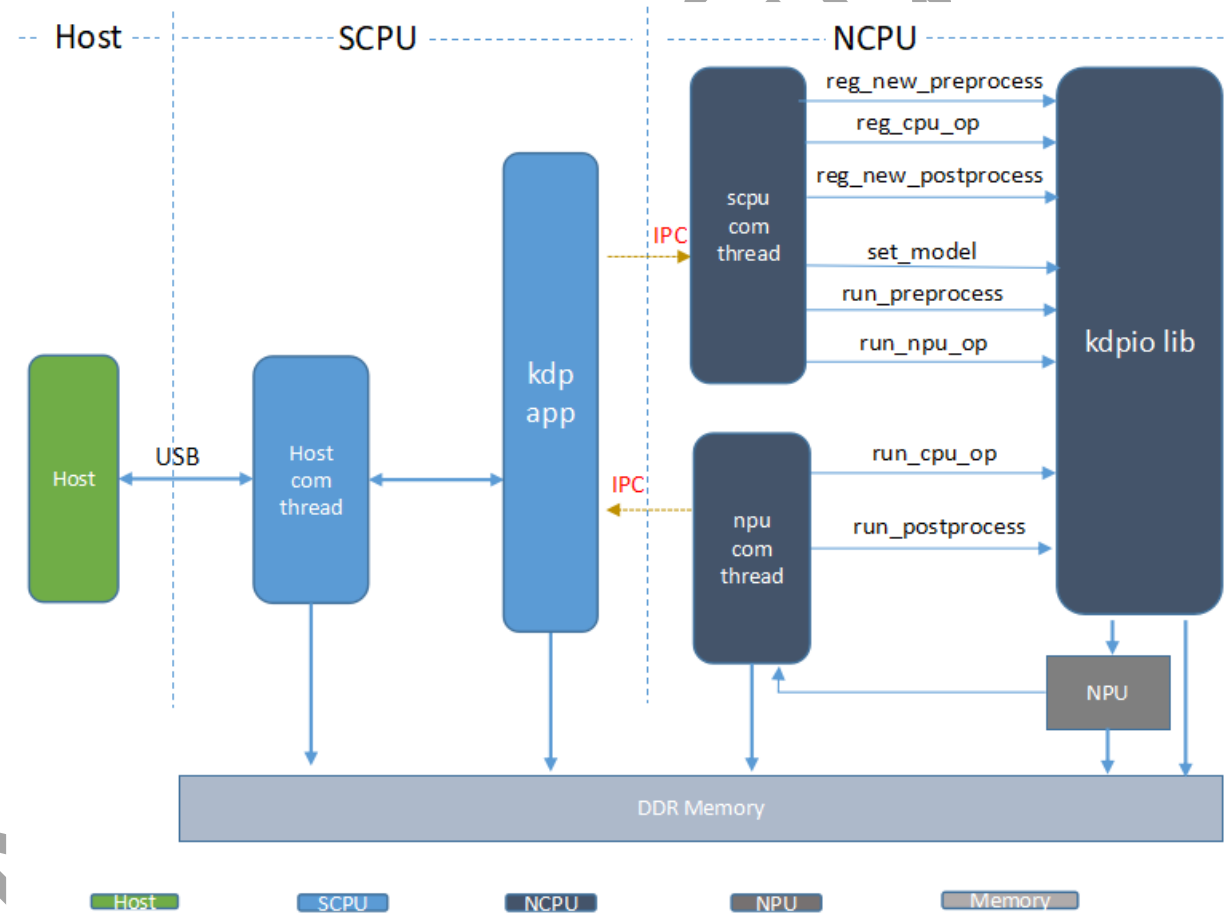 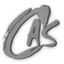 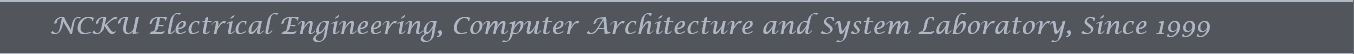 Kneron ToolChain
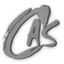 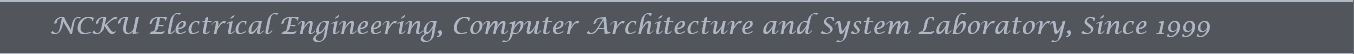 Environment Setup
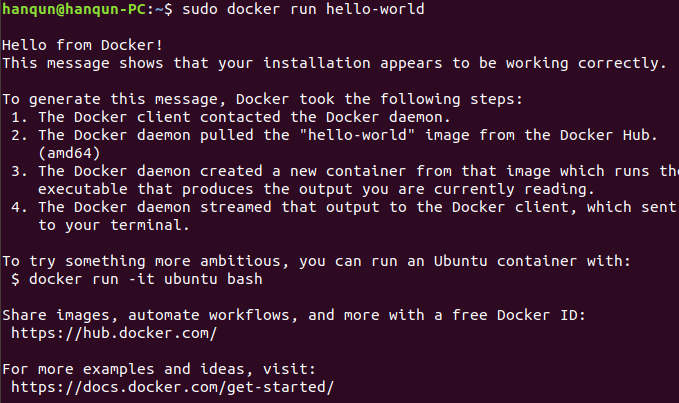 Docker installation
$ sudo apt-get install docker.io
$ sudo docker run hello-world
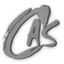 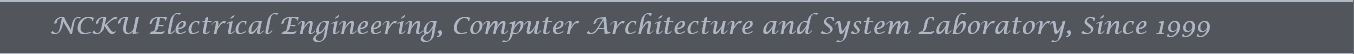 Environment Setup
Pull the ToolChain container from Dockerhub
$ sudo docker pull kneron/toolchain:520
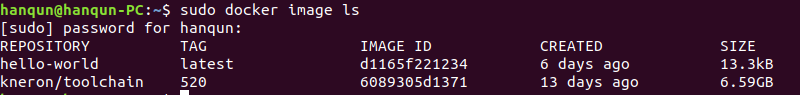 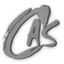 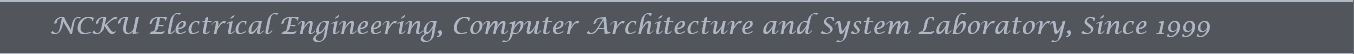 Environment Setup
Open the container and set the interactive folder

$ cd ~/Lab3_code/toolchain 
$ sudo docker run -it --rm -v $PWD:/data1 kneron/toolchain:520
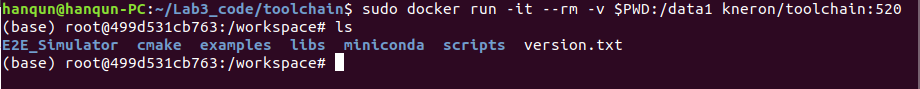 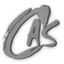 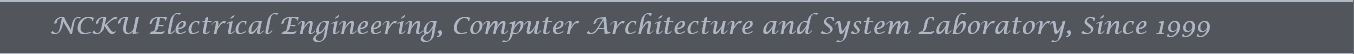 ToolChain Workflow
AI model (Keras, Caffe, Pytorch, Tensorflow)
converter
AI model(.onnx)
1.input_params.json
2.batch_input_params.json
fpAnalyser & Batch Compiler
all_model.bin
fw_info.bin
fw_info.txt
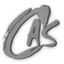 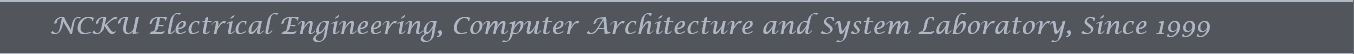 ToolChain Workflow
First step, prepare your model and convert it to “kneron” onnx formats.
AI model (Keras, Caffe, Pytorch, Tensorflow)
converter
AI model(.onnx)
1.input_params.json
2.batch_input_params.json
fpAnalyser&Batch Compiler
all_model.bin
fw_info.bin
fw_info.txt
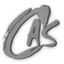 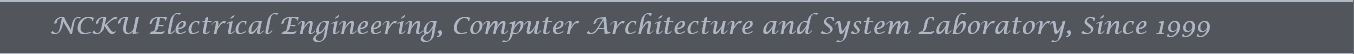 [Speaker Notes: http://doc.kneron.com/docs/#toolchain/converters/]
Prepare model
Option1 : Download the open source model from Keras (Tensorflow , Pytorch, ...etc)

(container)$ cd /data1
(container)$ python MobileNetV2.py
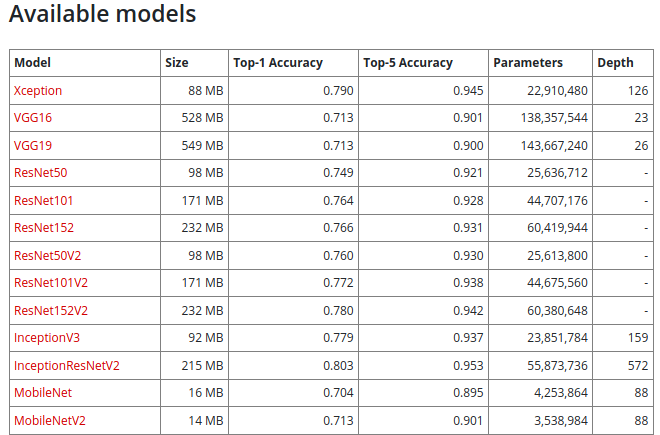 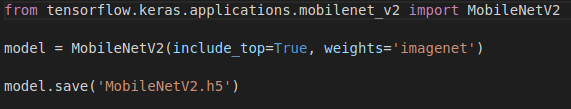 ~/Lab3_code/toolchain/MobileNetV2.py
https://awesomeopensource.com/projects/keras-models
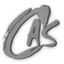 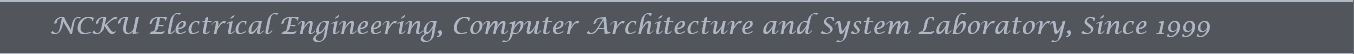 Prepare model
Option2 : Build the model by yourself

(container)$ cd /data1
(container)$ python mnist.py
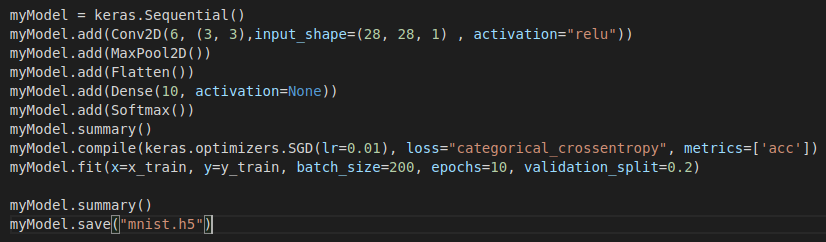 ~/Lab3_code/toolchain/mnist.py
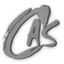 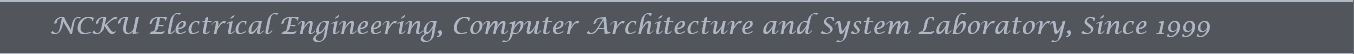 Example : Simple CNN Model
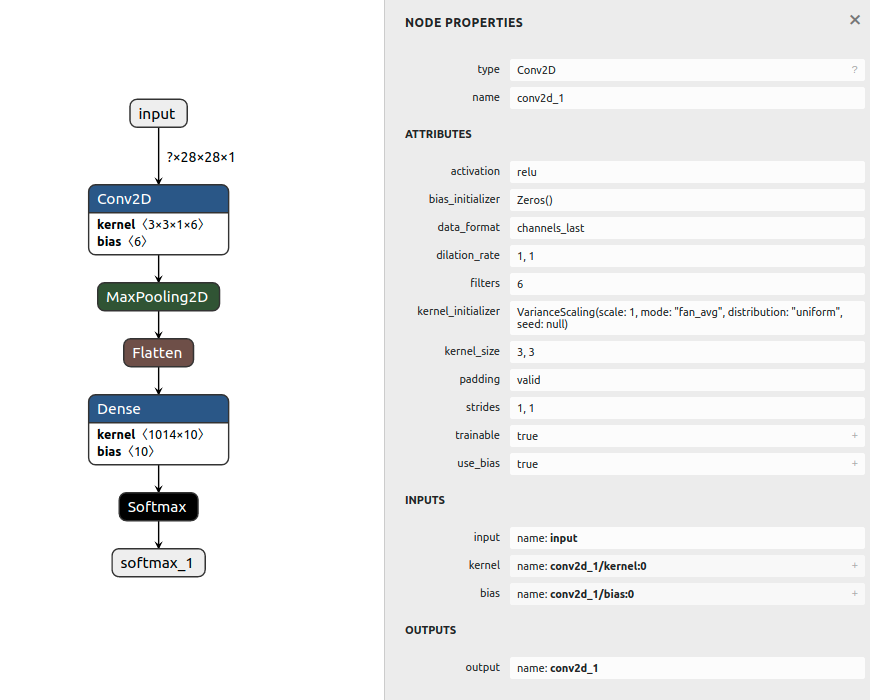 A useful tool: netron
$ sudo snap install netron
$ netron mnist.h5
able to visualize the model file in lots of format
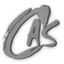 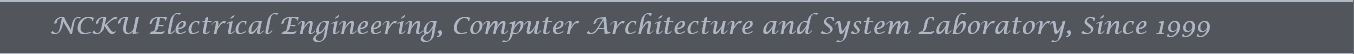 Example : Simple CNN Model
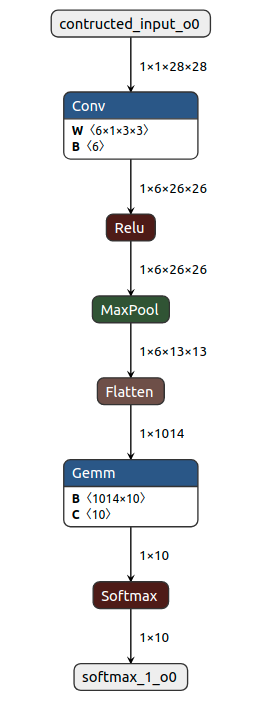 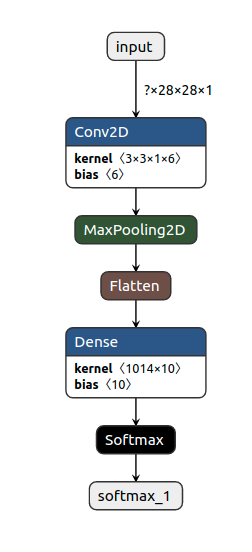 (container) /data1 # python /workspace/libs/ONNX_Convertor/keras-onnx/generate_onnx.py -o mnist.h5.onnx -O --duplicate-shared-weights mnist.h5
Convert
.h5 (keras)
.onnx
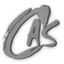 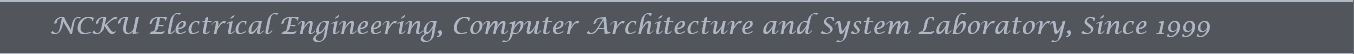 Example : Simple CNN Model
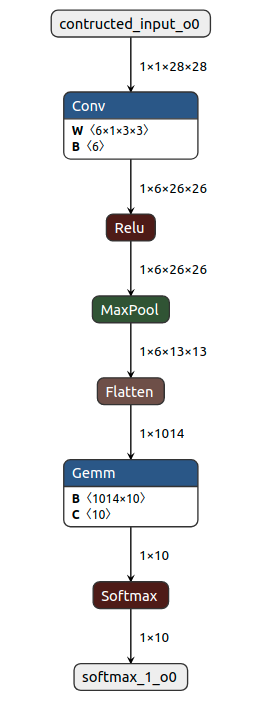 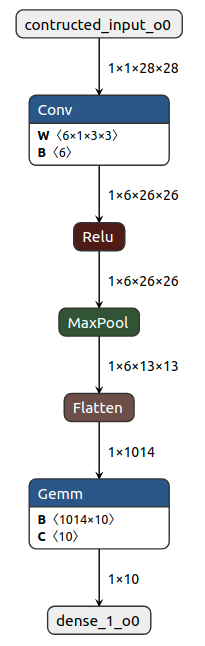 KL520 cannot process softmax layer, so we need to move the softmax layer to the post-processing of the network (bypass postprocess)
Optimization ( e.g. Conv+BN layer fusion)


(container) /data1 #python /workspace/libs/ONNX_Convertor/optimizer_scripts/onnx2onnx.py mnist.h5.onnx -o mnist_opt.h5.onnx -t
convert
.onnx (kneron)
.onnx
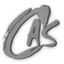 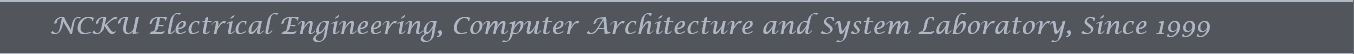 ToolChain Workflow
Second step, prepare your onnx file and json configuration file to compile the binary
AI model (Keras, Caffe, Pytorch, Tensorflow)
converter
AI model(.onnx)
1.input_params.json
2.batch_input_params.json
fpAnalyser&Batch Compiler
all_model.bin
fw_info.bin
fw_info.txt
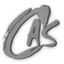 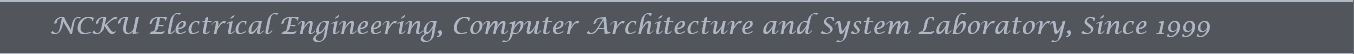 fpAnalyser
fpAnalyser
NPU only supports Int8, so we need to convert weights in floating point to fixed point 
If we want to compile the floating point model to fixed-point, we need to prepare some training images (suggest 100 images) to perform fixed-point analysis
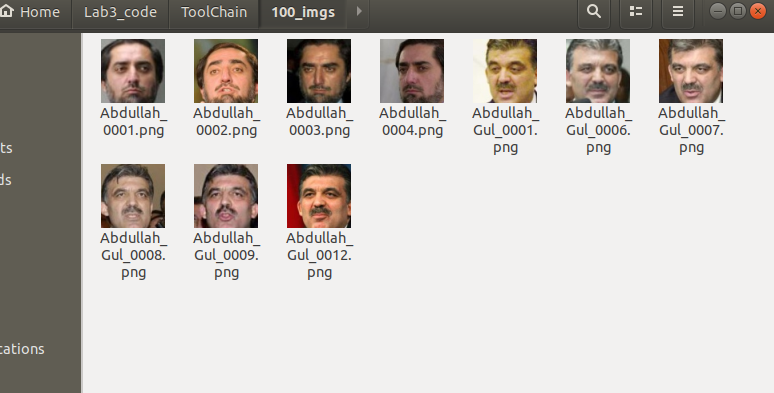 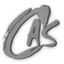 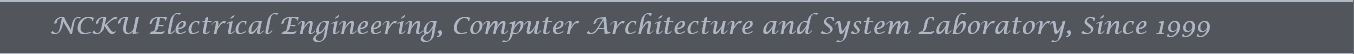 Batch Compiler
Batch Compiler
Generate three files
all_model.bin
fw_info.bin
fw_info.txt
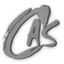 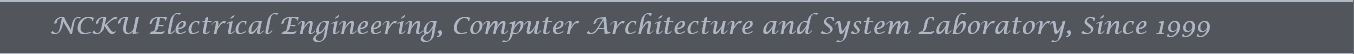 Example : Simple CNN Model
The model compilation process requires two configuration files, input_params.json and batch_input_params.json.
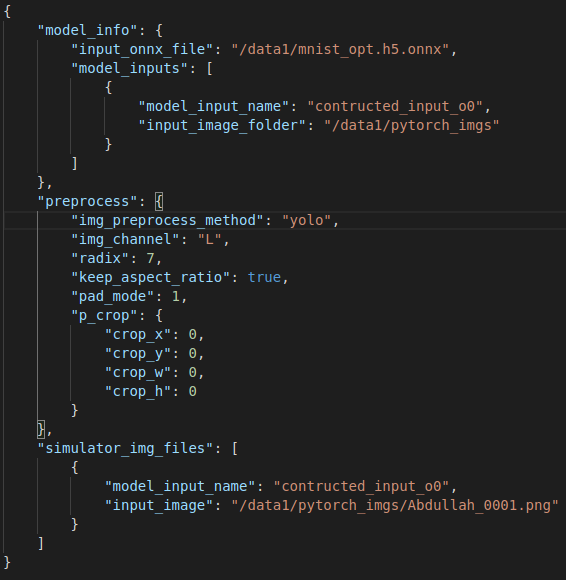 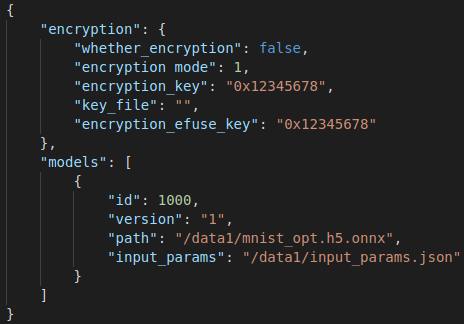 batch_input_params.json
input_params.json
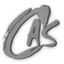 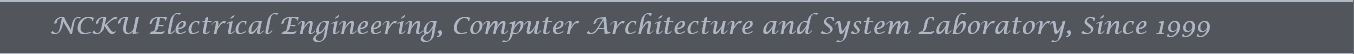 Preprocess Method
img_preprocess_method and radix
How did you preprocess your training data? 
What should the range of values of input pixels be? 

“kneron”: RGB/256 - 0.5,
“tensorflow”: RGB/127.5 - 1.0,
“yolo”: RGB/255.0
“pytorch”: (RGB/255. -[0.485, 0.456, 0.406]) / [0.229, 0.224, 0.225]
“caffe”(BGR format) BGR - [103.939, 116.779, 123.68]
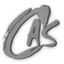 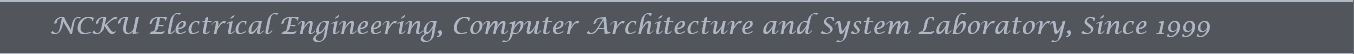 Fixed point
F
W
001.01
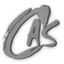 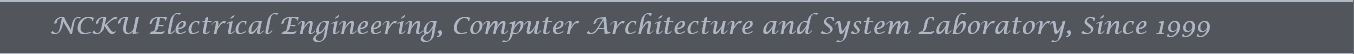 Floating Point to Fixed Point
Assume we only have three bits(Int3), a.k.a (3, F)
W1 = 0.7
(3, 1): 0.5
(3, 2): 0.75
W2 = 1.87
(3, 1): 1.5
(3, 2): 0.75
Less accurate, larger range
More accurate, smaller range
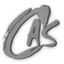 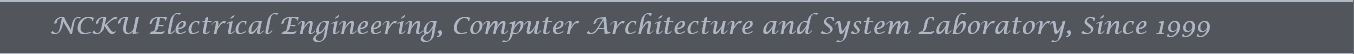 NPU Input Format
Host
NCPU
SCPU
input image
input image
NPU
Width*height
Any format
Width*height
 4 channel
8 bits
fixed point
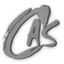 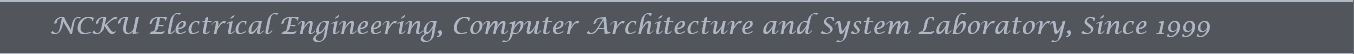 NPU Input Format
Let’s get back to our example, if we choose “yolo”…
Host
NCPU
NPU
SCPU
input image
input image
28*28
4 channels
0~1
28*28
Gray scale: 0~255
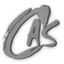 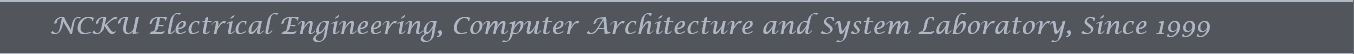 NPU Input Format
Host
NCPU
NPU
SCPU
input image
input image
00001000
28*28
4 channels
0~1
28*28
Gray scale: 0~255
Fixed point representation! Where the decimal point should be at?
Hint: range 0~1
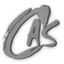 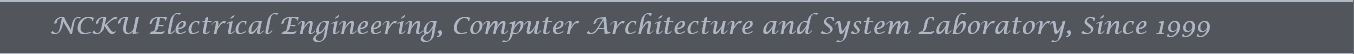 NPU Input Format
00001000 = 8
0.00001000 = 8/255
Use fixed point (8, 7) to represent 0.00001000: 
0.0000100
compare to the input 00001000
We need to right shift one bit!!
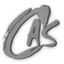 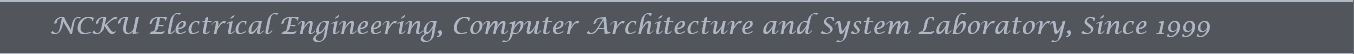 NPU Input Format
However, NPU doesn’t support right shift operation. We have two options then:
Give RGBA and right shifted image directly and bypass NCPU preprocess (preprocess on host)
Do right shift operation on NCPU (need to register a preprocess method)
in this example
Host
NCPU
SCPU
input image
NPU
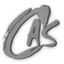 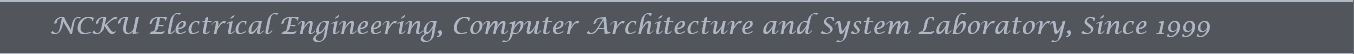 NPU Input Format
Bypass preprocess
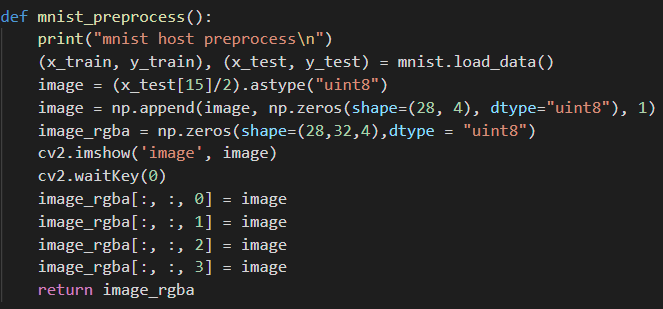 dme_mnist.py
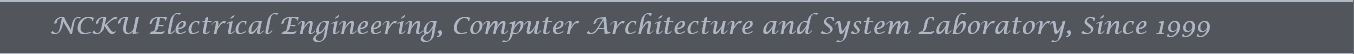 NPU Input Format
dme configuration
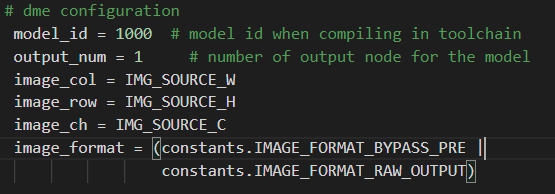 kdp_wrapper_mnist.py
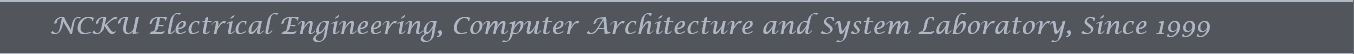 NPU Input Format
Host
yolo 0 ~ 1
input image: 0 ~ 255
0 ~ 127
uint8:
00000000 ~ 11111111
right shift
->
00000000 ~ 01111111
NPU
int8 fixed point, radix 7
-1 ~ 0 ~ 1
1.000000 ~ 0.0000000 ~ 0.1111111
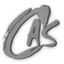 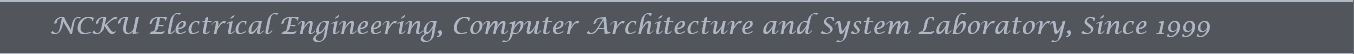 NPU Input Format
method2: 
input image (0 ~255) - 128
int: 
10000000 ~ 01111111
Host
kneron -0.5 ~ 0.5
input image: 0 ~ 255
uint8:
XOR 10000000
00000000 ~ 11111111
10000000 ~ 01111111
NPU
int8 fixed point, radix 8
-0.5 ~ 0.5
.10000000 ~ .01111111
00000000 ~ 11111111
10000000 ~ 01111111
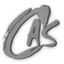 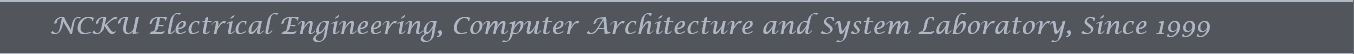 Example : Simple CNN Model
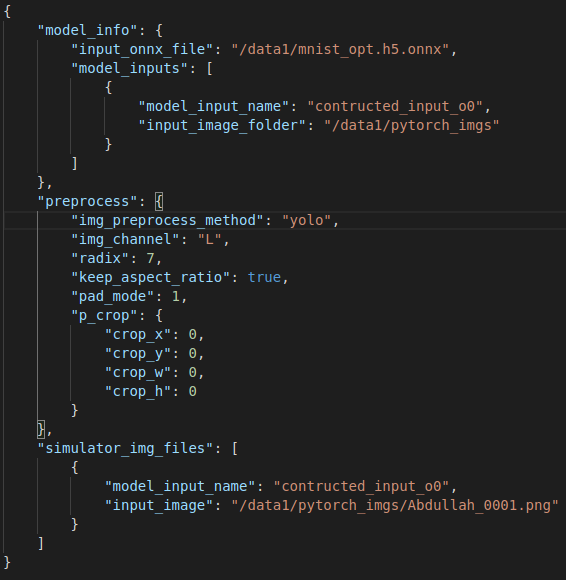 batch_input_params.json
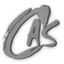 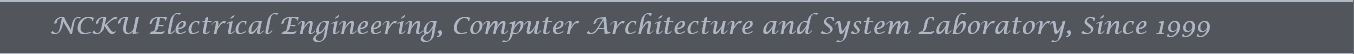 Example : Simple CNN Model
input_params.json
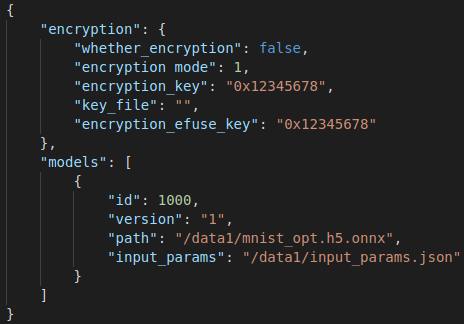 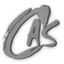 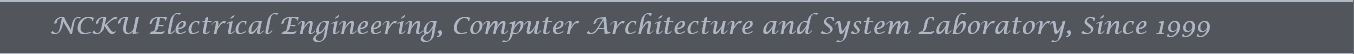 NPU Input Format
The input image width needs to be aligned 16, so we need to extend the input image to 28*32 (height*width) by padding zero
…
27
16
31
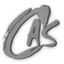 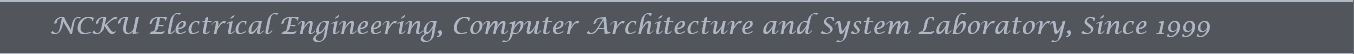 Example : Simple CNN Model
Container :
/data1 # python /workspace/scripts/fpAnalyserBatchCompile_520.py -t 8(number of threads)
	/data1 # cd batch_compile
       /batch_compile  # cp fw_info.bin all_models.bin ../

Host : 
$ cp fw_info.bin all_models.bin ../python/mnist_bin/
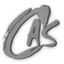 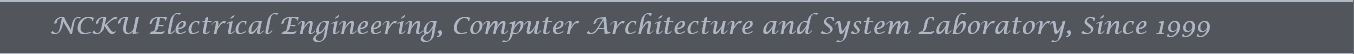 Example : Simple CNN Model
Run the dme mode
$ cd ~/Lab3_code/python
$ sudo python3 dme_mnist.py 

If dme mode executed successfully, it means we deployed our CNN model on KL520, and did the inference. The result is already sent back to our host PC.
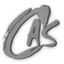 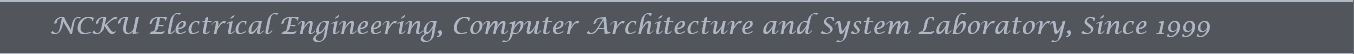 Reference
GitHub - kneron/Kneron_Computer_Lab
https://www.kneron.com/tw/support/developers/
https://www.kneron.com/tw/support/developers/
https://developers.google.com/machine-learning/crash-course/ml-intro
https://developers.google.com/machine-learning/glossary
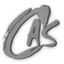 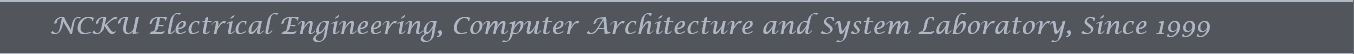 Contacts
計算機架構與系統實驗室 CASLab
EE 6F room 92617
陳中和教授 
Lab3 TAs
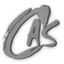 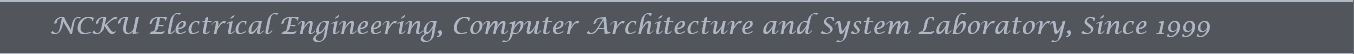 Thank You for your listening
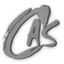 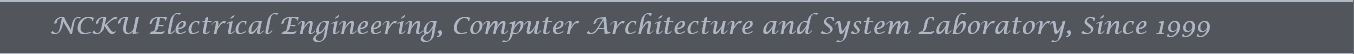